Медициналық бұйымдарды дезинфекциялауды, стерильдеу алдындағы тазартуды, стерильдеуді және сақтауды ұйымдастыруға және жүргізуге қойылатын санитариялық-эпидемиологиялық талаптар
Семинардың мақсаты
Медициналық бұйымдардың Сполдинг бойынша залалсыздандыру классификациясын және залалсыздандыру процессін түсіндіру;
Зарарсыздандыру бөлімінің ағымымен уй жайлардың жоспарлы схемасын сиппатау;
Бұйымдарды зарарсыздандыру кезеңдерін (жинау, тасымалдау, есепке алу, жинақтау, зарарсыздандыру алдындағы тазалау, зарарсыздандыру, орау, таңбалау, жеткізу, құралдарды сақтау) түсіндіру;
ОЗБ- дағы қоршаған ортаның ылғалдығыМедициналық персоналдың жұмыс орны қолайлы болу үшін – 40 -50 % ылғалдықты сақтауға жағдай жасау керек. Стерильді аймақта бөлме температурасы - 15-25 С;Таза аймақта – 18-23 С;Лас аймақта – 18-20 С
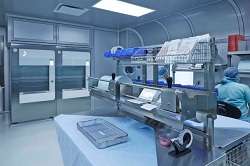 Тазалау және зарарсыздандыру үшін судың сапасы
Қатты судың кемшіліктері:
Судың кермектігі кейбір дезинфекциялық құралдардың жойылу жылдамдығын төмендетеді;
Бұл әдетте тазартқыш химиялық заттардың тиімділігін төмендетеді, өйткені екі валентті катиондар(мысалы, магний мен кальций) кейбір химиялық заттармен әрекеттесіп, ерімейтін жауын-шашын түзеді;
Бұл зарарсыздандыру кезінде жылу өткізгіштігін төмендетеді;
Құралдарды кептірудени кейін ақ-сұр түсті қалдық қалады;
Бұл құралдарға түзетілмейтін зақым келтіредіжәне оларды ауыстыру қажет.
Медициналық бұйымдардың Сполдинг бойынша классификациясы
Медициналық бұйымдардың залалсыздандырумен зарарсыздандыру сатылары:
Бөлімшедегі жүргізілетін өңдеу
Механикалық тазалау;
Залалсыздандыру;
Дезинфекциялау аяқталған соң МБ ағынды сумен шайылады;
Кептіру.
Медициналық бұйымдардың залалсыздандырумен зарарсыздандыру сатылары:
Медициналық мақсаттағы бұйымдарды стерильдеу алдында өңдеу
Медициналық бұйымдардың залалсыздандырумен зарарсыздандыру сатылары:
Медициналық мақсаттағы бұйымдарды стерильдеу алдында өңдеу
Медициналық бұйымдардың залалсыздандырумен зарарсыздандыру сатылары:
Бумен стерильдеу әдісі (жоғары қысымдағы қаныққан су буы)
Ескертпе: стерильдеуді сүзгісіз стерильдеу қораптарында немесе сүзгісі бар стерильдеу қораптарында немесе бөзден не пергаменттен, қаптама қағаздан, ылғалға төзімді сіңдірілмеген қаптама қағаздан, Е маркалы автоматтардағы өнімдерді орауға арналған қағаздан, булау стерилизаторында бекемделген қағаздан жасалған екі қабатты жұмсақ қаптамада жүргізеді.
2. Сүзгісі бар қораптарда стерильденген бұйымдарды сақтау мерзімі - жиырма тәулік (ашылмаған қорапта), қалған қаптамада - үш тәулік (ашылмаған қаптамада).
3. Ауамен стерильдеу әдісі (құрғақ ыстық ауа)
Медициналық бұйымдардың залалсыздандырумен зарарсыздандыру сатылары:
Медициналық мақсаттағы бұйымдарды стерильдеу сапасын бақылау
Медициналық бұйымдардың залалсыздандырумен зарарсыздандыру сатылары:
Булау және ауа стерилизаторларының жұмыс режимінің температуралық параметрлерін бақылауға арналған бақылау нүктелерін орналастыру және химиялық тесттердің рецептурасы
1.Булау стерилизаторларына бақылау нүктелерін орналастыру
Медициналық бұйымдардың залалсыздандырумен зарарсыздандыру сатылары:
Булау және ауа стерилизаторларының жұмыс режимінің температуралық параметрлерін бақылауға арналған бақылау нүктелерін орналастыру және химиялық тесттердің рецептурасы
2. Ауа стерилизаторларында бақылау нүктелерін орналастыру